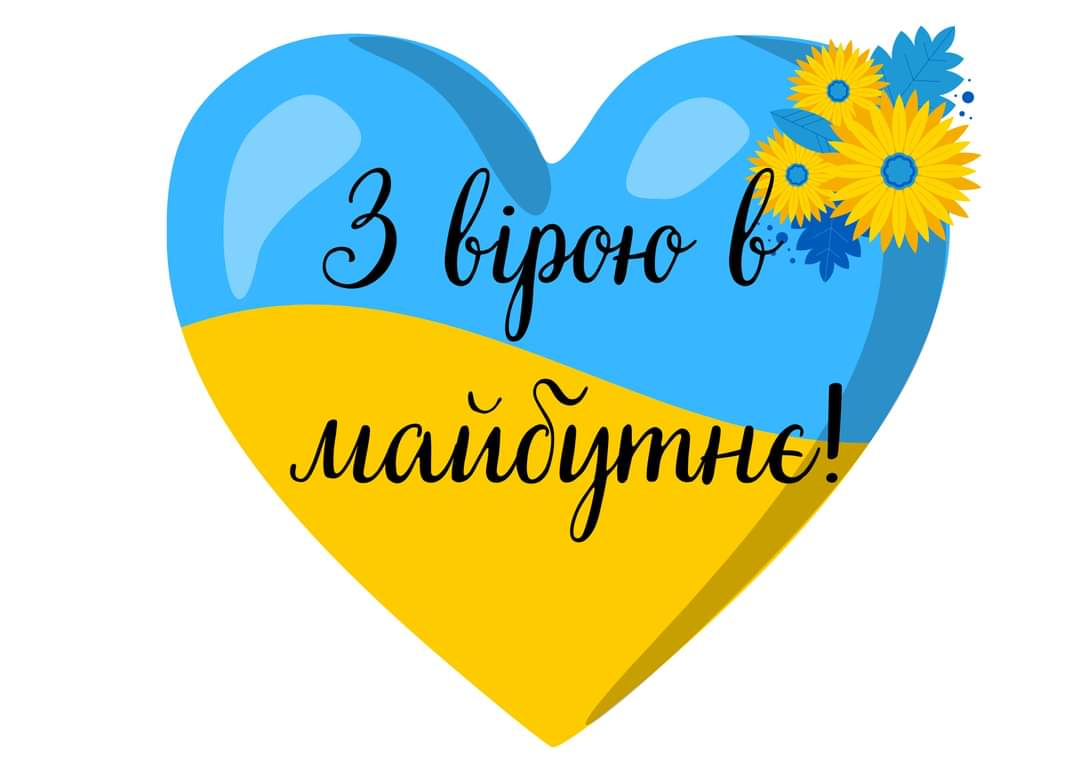 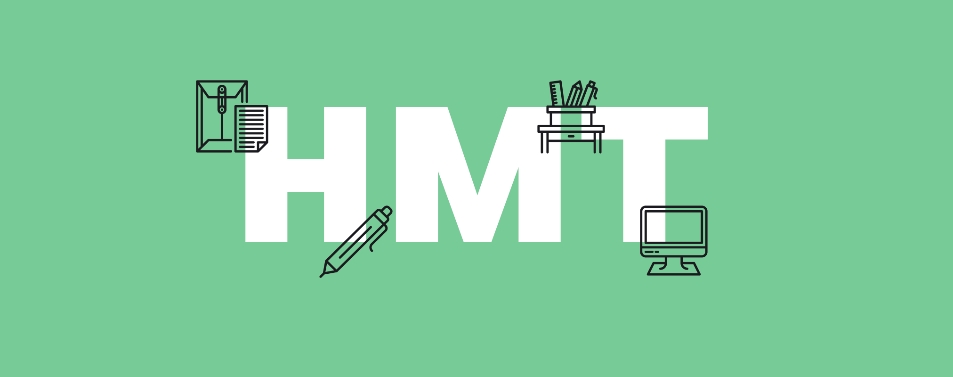 Результати
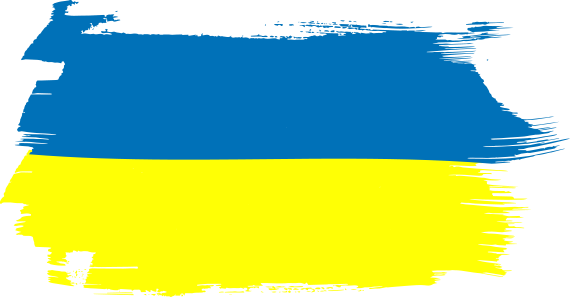 400 балів 

Гринда Юліана   – англійська мова, математика
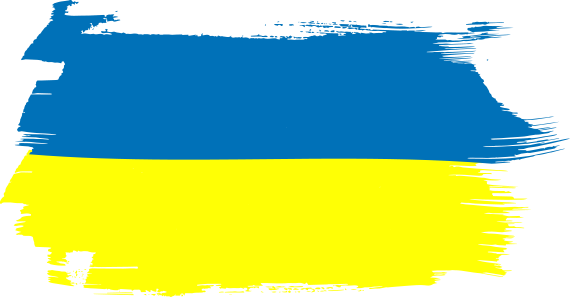 200 балів
Мартин Марія – українська мова
Шпирка Володимир – англійська мова
Верес Олексій – українська мова
Випускники ЛПГ 2023
Навчаються у ВНЗ України – 87% випускників

Навчаються за кордоном – 13% випускників
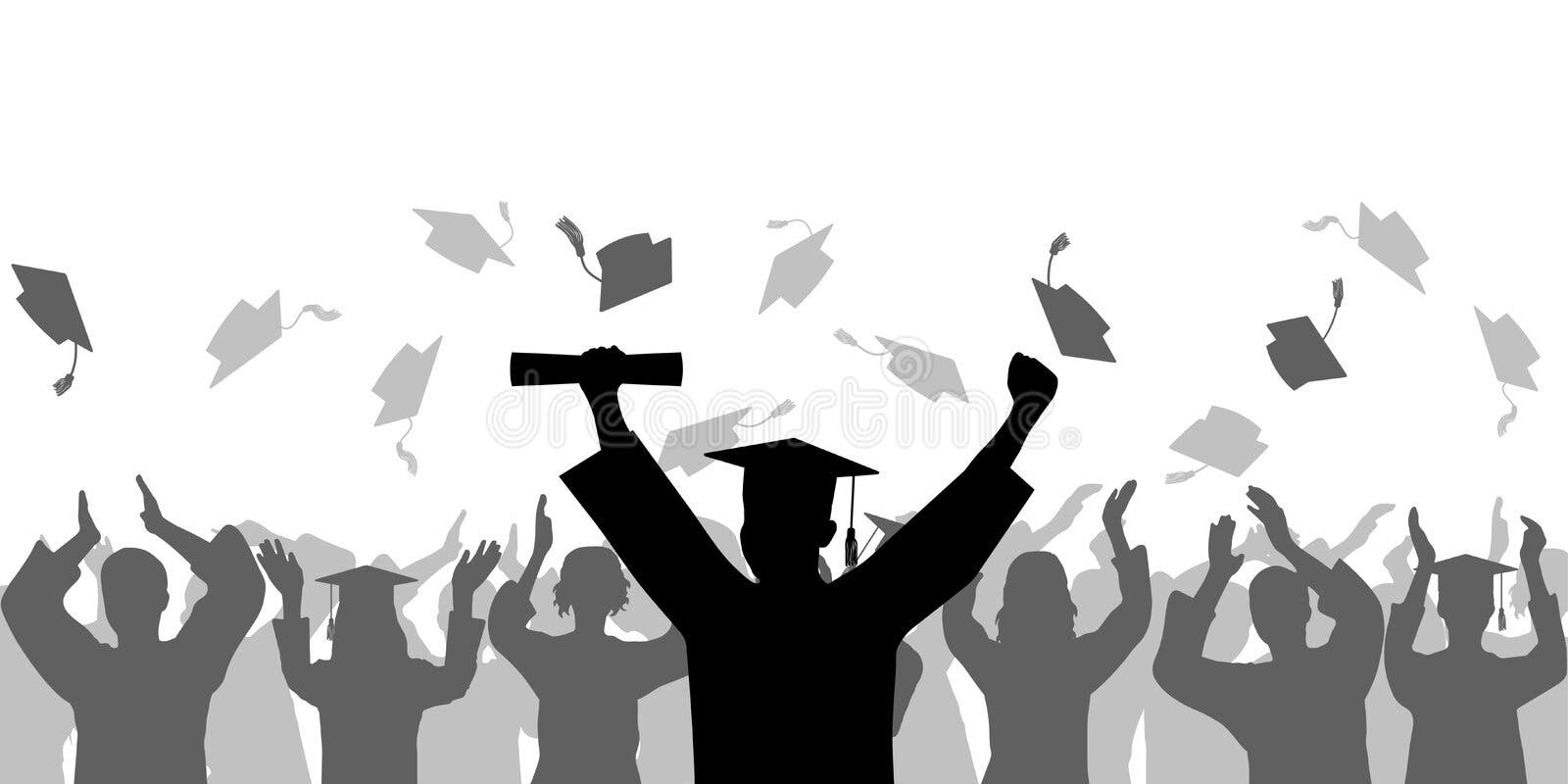 Бюджет – 49% випускників

Комерція (контракт) – 51% випускників
Топ-5 ВНЗ:
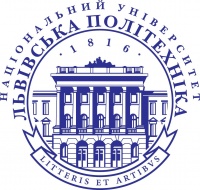 31%
НУ «Львівська політехніка»
ЛНУ імені І.Франка
30%
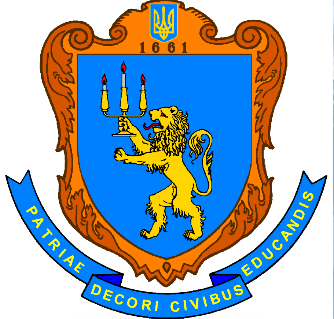 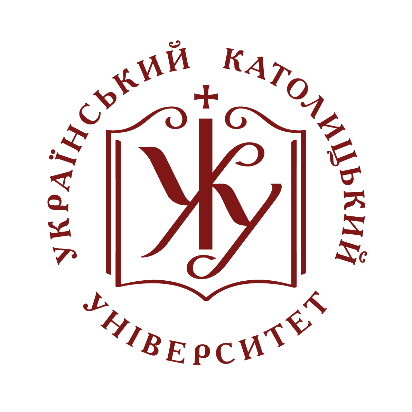 4 %
УКУ
Львівський державний університет фізичної культури ім.І.Боберського
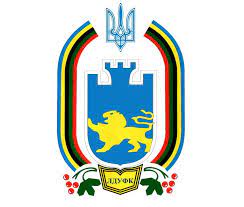 3 %
ЛьвДУВС
2 %
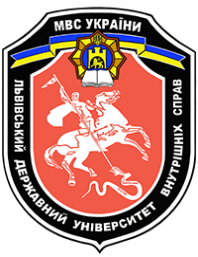 Факультети, які обрали випускники ЛПГ:
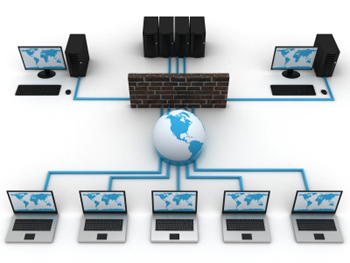 Комп’ютерні науки та інформаційні технології      –   21 %
Економічний     – 13 %
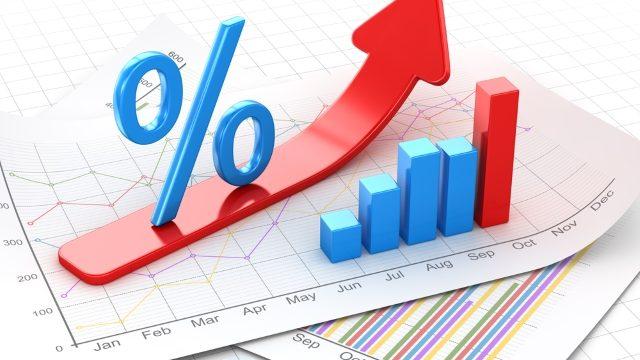 Юридичний    – 12%
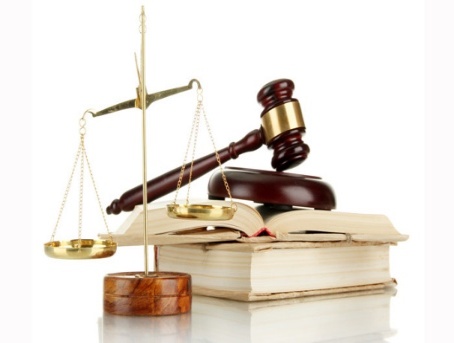 Прикладна математика та інформатика      – 7%
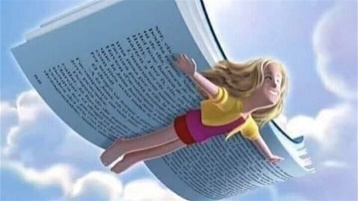 Філологія
Іноземні мови  – 7%
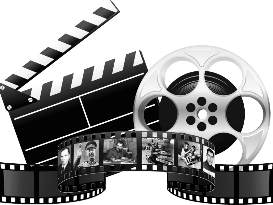 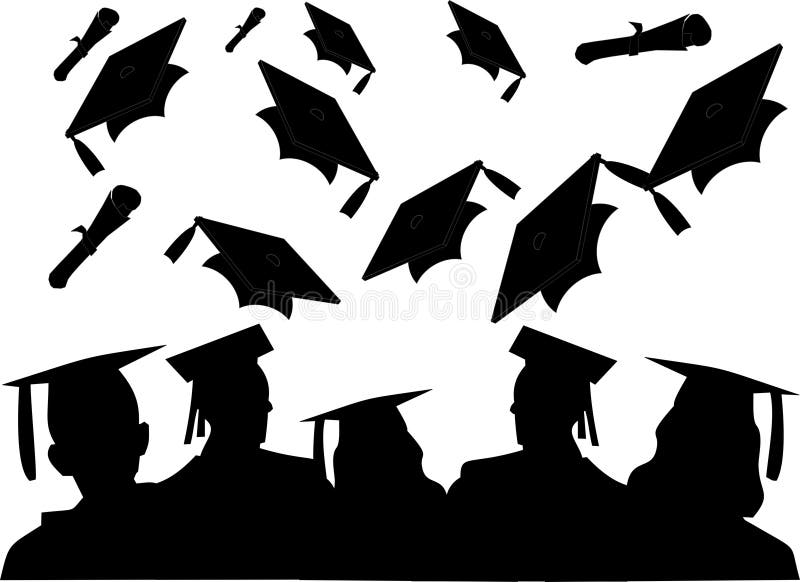 Мистецькі факультети – 5%
Медицина – 4 %
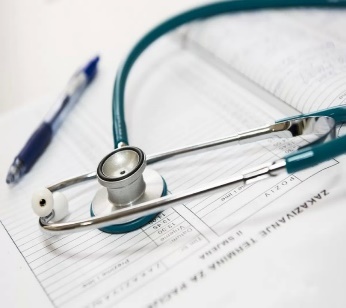 Психологія – 4 %